PAVIMENTACION DE LA CALL ENIÑOS HEROES
PRESUPUESTO DE LA OBRA con IVA : $ 3’596,882.76
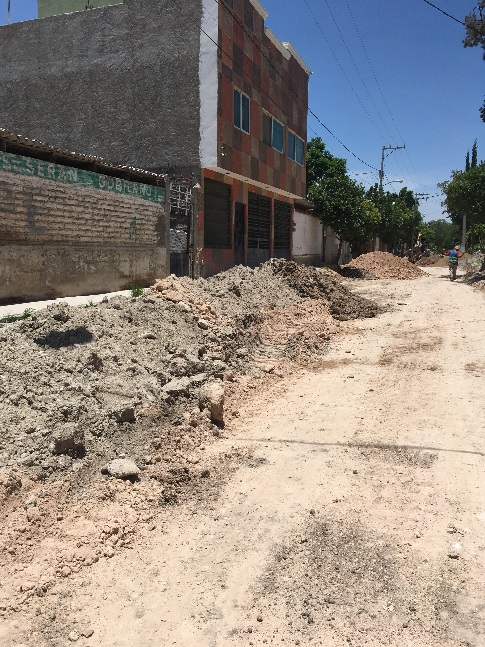 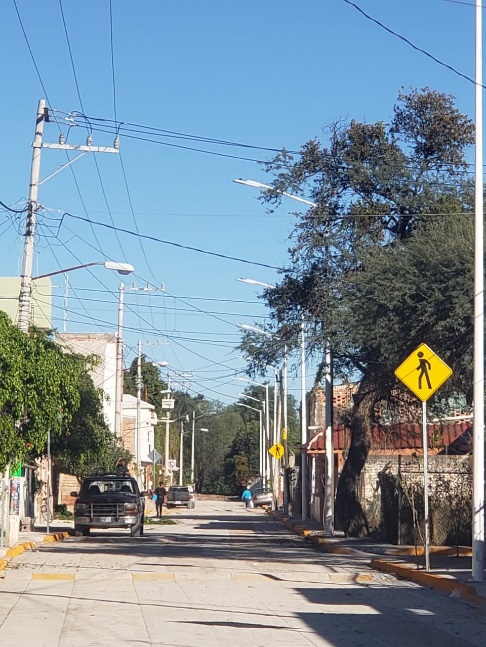 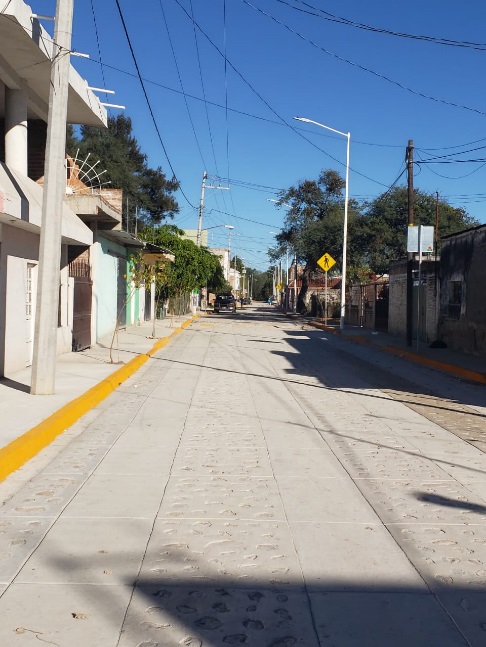 DESCRIPCION DE LOS TRABAJOS

TRAZO
EXCAVACIONES
ACARREOS
SUB BASES Y BASES 
PAVIMENTOS 
BANQUETAS 
ALUMBRADO
REFORESTACIÓN 
SEÑALETICA 
LETRERO INFORMATIVO
SAN FRANCISCO DEL RINCÓN, GTO.
1 DE 1